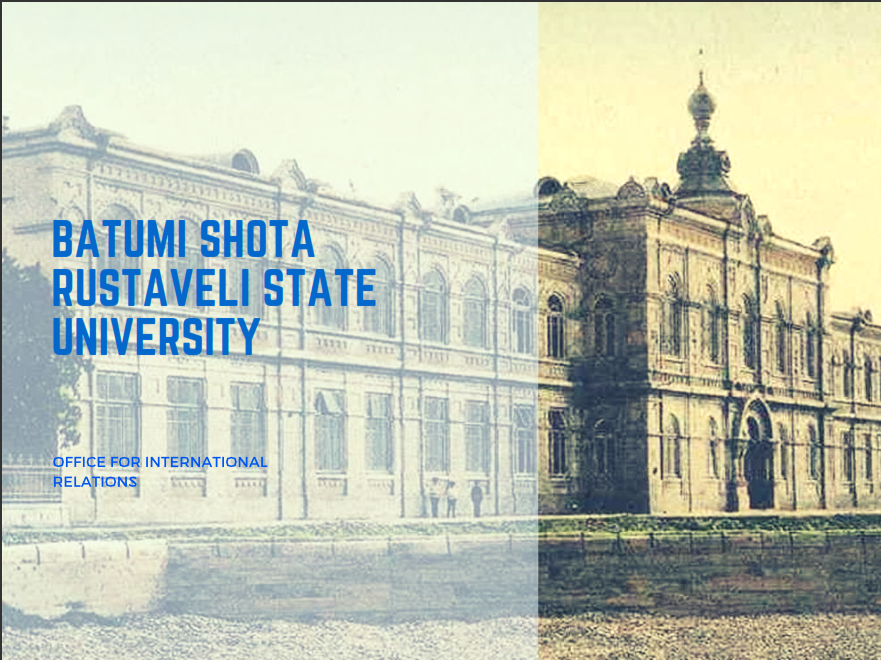 BIO
Natia Katamadze - a lecturer, Assosiate Professor, at Batumi Shota Rustaveli State University. 
I am an approved British Council /ETAG (English Teachers’ Association of Georgia ) teacher trainer. 
I have  participated in the following projects: Erasmus Mundus Action 2 - Humeria –Post Doc Exchange program , Duration 6 months, Masaryk University, Brno, Czech Republic, 2016-2017. ERASMUSMUNDUS ACTION 2 (Euro east), 2012- 2016. TEMPUS-JPCR Innovating Teaching and Learning of European Studies (INOTLES), 2012-2018. 
I am the author of more than 30 scientific articles.
 My primary interests are research methods, student autonomy and creativity in  a language classroom.
 E-mail: natia.katamadze@gmail.com
Implementing  Scaffolding 
 into  teaching  English
Aims:
Immense developments in teaching have brought new changes and benefits in the first quarter of the 21st century and this has also striking effect on education. This has also led to innovations in teaching and learning process. The purpose of this article is to reveal the effectiveness of scaffolding , one of the new techniques in teaching and learning process. Why teach with scaffolding and how to teach with scaffolding is the main focus of the article. We share our personal experience with using different activities that can be useful.
What is scaffolding?
In education, scaffolding refers to a variety of instructional techniques used to move students progressively toward stronger understanding and, help them to gain greater independence in the learning process. The term itself offers the relevant descriptive metaphor: teachers provide successive levels of temporary support  that help students reach higher levels of comprehension and skill acquisition that they would not be able to achieve without assistance
Why scaffolding?

 English language teachers face a lot of challenges in the real classroom scenario. Learners come from diverse backgrounds and their learning needs tend to be varied. Among other instructional strategies, English teachers generally use scaffolding and differentiation strategies to meet the learning needs of such classes. 
Scaffolding though relevant to teaching any subject, is of a lot of importance especially to teaching English as a skill. The learners when guided through concepts, meaning or vocabulary of their level are more willing to learn and to use the language in their day to day expressions. 
For learners it is difficult to learn what they can not understand. Scaffolding is additional information or assistance that aids the learner in internalizing information, and like physical scaffolding, that assistance is removed once the learner has acquired the target material
One of the easiest ways to use scaffolding in a content area is to get your students thinking about what they already know about a given topic. When a student has previous knowledge in mind, it is easier for him or her to build on that knowledge. Simply asking some questions about the topic on which you will teach can be enough to get your students’ minds in the right place.
PRACTICAL   IDEAS
    In the current part of the article we are not going to present and discuss data of previous research studies on the implementation of scaffolding in the process of teaching and learning English as L2 with university students. We are not going to report on the findings from empirical research planned and conducted by us; rather we will suggest some practical activities to illustrate possible approaches of  using scaffolding in the English language teaching
The techniques used for the purpose of this article are a reflection of the modern methods in L2 teaching with a specific emphasis on the use of scaffolding. In the suggested activities below (which are suitable for B1 and B2 level of English language learners but which can be used with some adaptations with A1 or A2 learners) we provide some ideas on how scaffolding can be integrated in one and the same lesson stage
Activity 1
Stage: Presentation/Practice

Time: 20 minutes

Aim: To raise awareness of the difference between noun and adjective scaffolding from easier to more  
   difficult tasks
Procedure: 
1.T writes on the board the following words: hope, painless, useful, use, danger, dirty, hopeful
2.T elicits which part of speech they belong to
3. T elicits adjective forming suffixes
4. st.b. pp. 38  ex.1 read and check
5.Give out sentences, concentrate on key words, sts name the derivatives, using suffixes
6.Drill problematic sentences.
Ex.2 read and check; presenter and checkers
2. Sentence starters
3. Sts choose one sentence and expand 
ex.1 
Sts go over the sentences. T. distributes the sentences. Per st. is responsible for per sentence.
T. names the uses of modals - sentences A-E. sts quickly find corresponding sentences 
ex.2 
sts get into pairs. One pair presents sentences expressing prohibition (1/ 4/5).  Another pair checks by noting down mistakes.
Pairs swap the roles with the remaining expressing no obligation. (2/3/6)
recap; t. names the words: prohibition/ no obligation sts recall corresponding sentences.
ex.3 
T. asks sts wich sentence expresses: no obligation in the past; obligation in the past; prohibition in the past. 
ex.4 
Sts work in pairs they share the sentences.
One pair presents sentences 1-4. Another checks with their books closed.
Pairs swap the roles  with the remaining sentences.(5-7)
Activity 2:
Stage: Production
Time: 20 minutes
Aim: To raise awareness of the difference between noun and adjective scaffolding from easier to more         difficult tasks
Procedure:
1.Give out slips to sts – only on 2 of them there is written – YOU can choose your group members, there rest have smiles on them
2.T pre-teaches some words: compatriots/tension/ anticipate/unleash/induce.
3.Tell the sts they’re going to read parts of the story. Major information is missing. Based on details STs have to speculate and decide on: a. When and where the story took place; b. Who the narrator is; c. What happened; d. why the narrator decided to share his/her feelings/experience; e. any other relevant things. Most importantly, use the modals in the past and present (could be other than just speculation)
4.In groups sts do the task 
5. Groups present and take notes since there is an original story sts have to compare their version with
6. Sts read the original story, compare and report – decide whose ideas were closer to the original
Writing follows
Conclusion
 From the above, we can make out that implementing scaffolding  has made many innovations in the field of teaching and also made a drastic change from the old paradigm of teaching and learning. In the new paradigm of learning, the role of student is more important than teachers. We need to have interactive teaching and this changing role of education is inevitable with the introduction of innovative techniques
Thanks for your attention
REFERENCES
Applebee, A. N., & Langer, J. A. (1983). Instructional scaffolding: Reading and writing as natural language activities. Language Arts, 60, 168-1 75.
Collins, A, Brown, J. S., & Newman, S. E. (1989). Cognitive apprenticeship: Teaching the craft of reading, writing. (pp, 453-494). Hillsdale, NJ: Lawrence Erlbaum Associates, Inc.
Davis, E. A. (2003a). Prompting middle school science students for productive reflection: Generic and directed prompts. The Journal of the Learning Sciences, 12, 91-142.
Davis, E. A. (2003b). Untangling dimensions of students' beliefs about scientific knowledge and science learning. International Journal of Science Education, 25, 43 D
Verner, S (2009). Practical suggestions for scaffolding in the content classroom. Methodology Journal. USA.
Vygotsky, L. S. (1962). Thought and language. Cambridge, MA: MIT Press.
Wood, D., Brunet; J., & Ross, G. (1976). The role of tutoring in problem solving. Journal of Child Psychology and Psychiatry and Allied Disciplines, 17, 89-1 00. Wood, D., & Middleton, D. (1975). A study of assisted problem solving. British Journal of Psychology, 66, 181-191.